¡¡¡¡YO SOY LA RESURRECCIÓN Y LA VIDA,  EL QUE CREE EN MÍ, AUNQUE MUERA, VIVIRÁ!!!! Jn 11, 25
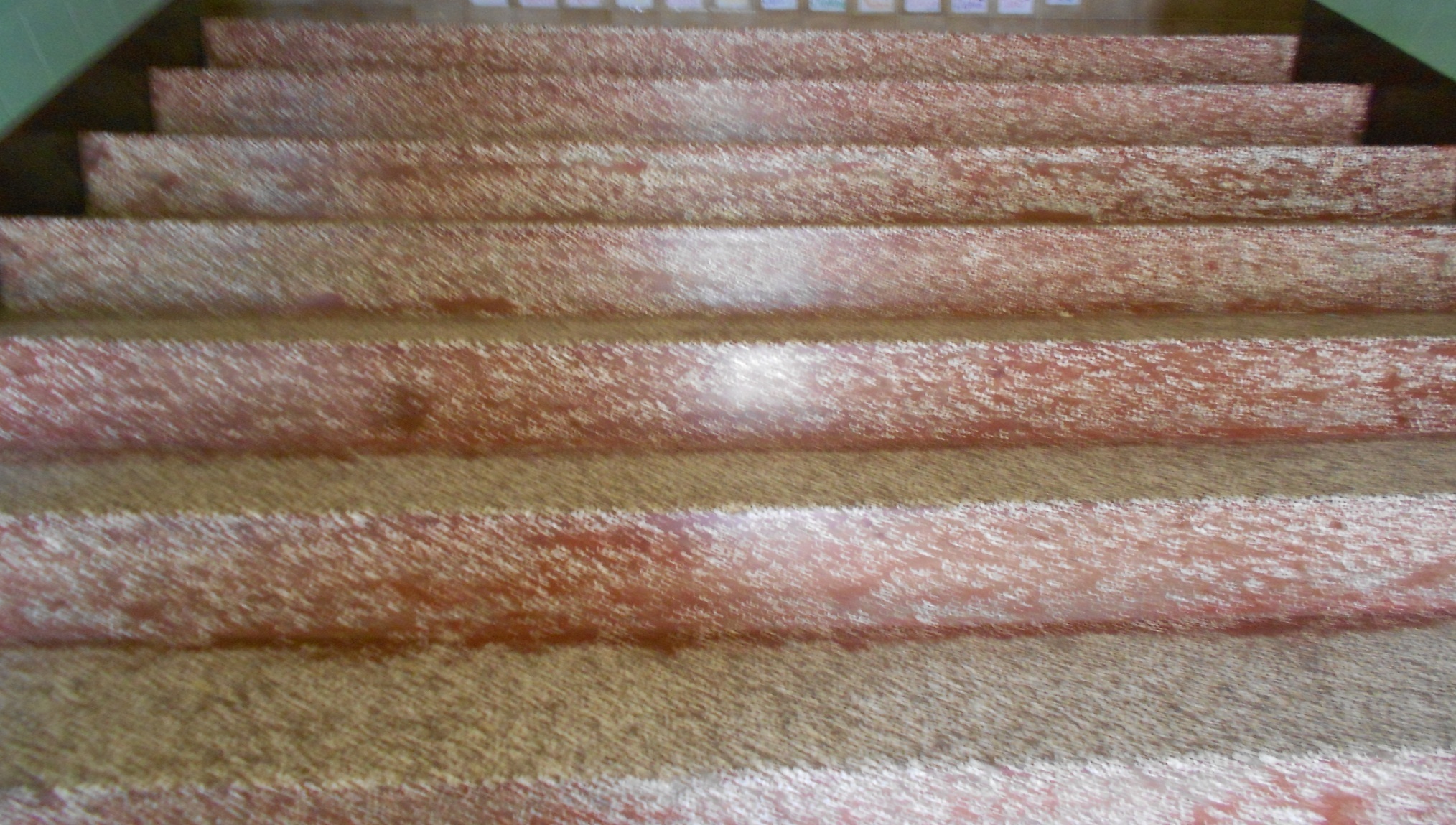 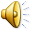 12/11/2014
1
La Provincia de África, recibe de nuevo una visita del Señor. Esta vez, la Comunidad de Santa Teresita acompaña a Sor Mª Pilar Jonés Pulajale en su paso hacia el Padre.
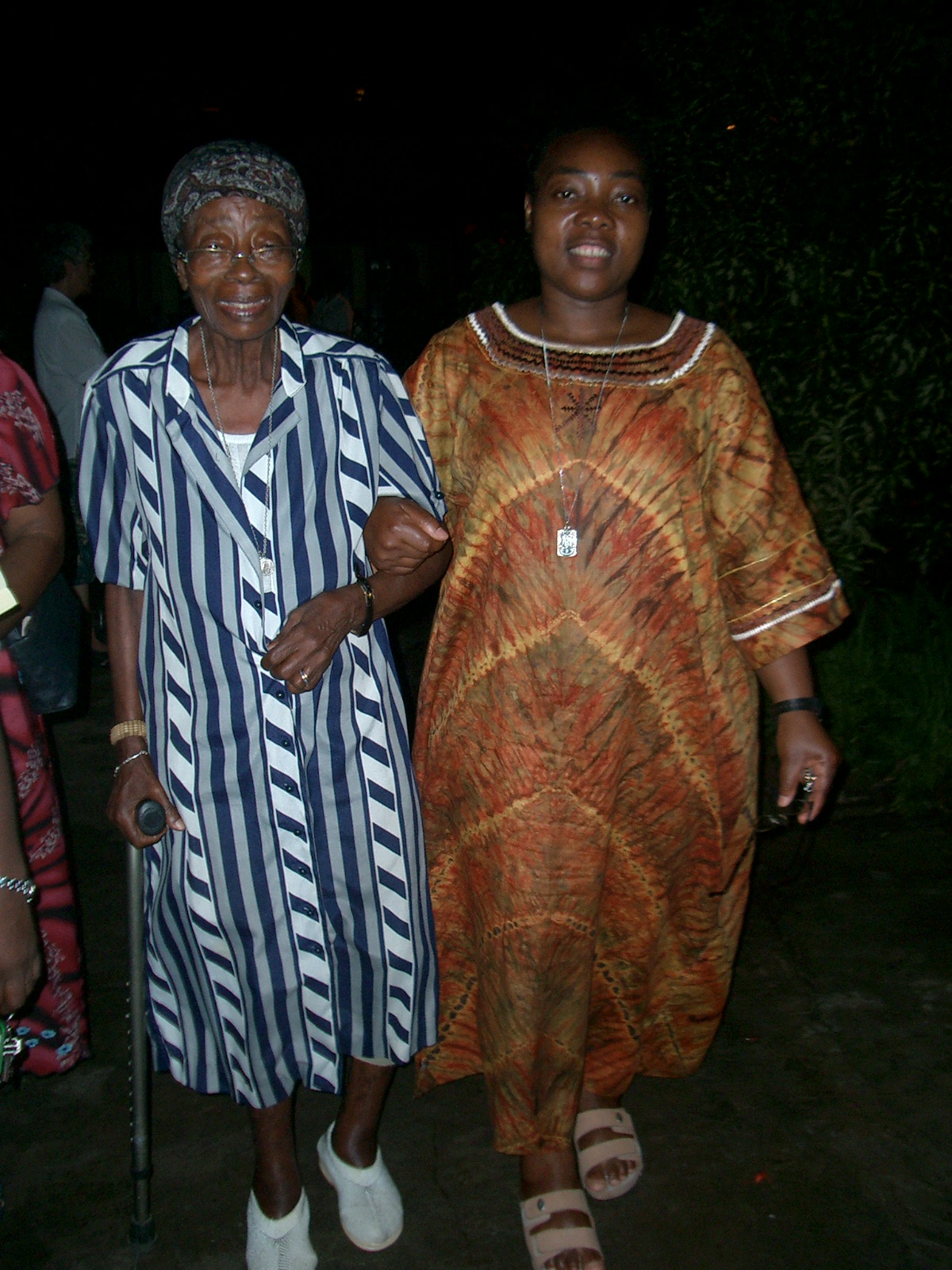 12/11/2014
2
Dios Padre Misericordioso, marcó, selló y sedujo a Pilar desde la edad
de la flor. Le recordamos como mujer sencilla, llena de Dios y que supo
hacer su voluntad como María.
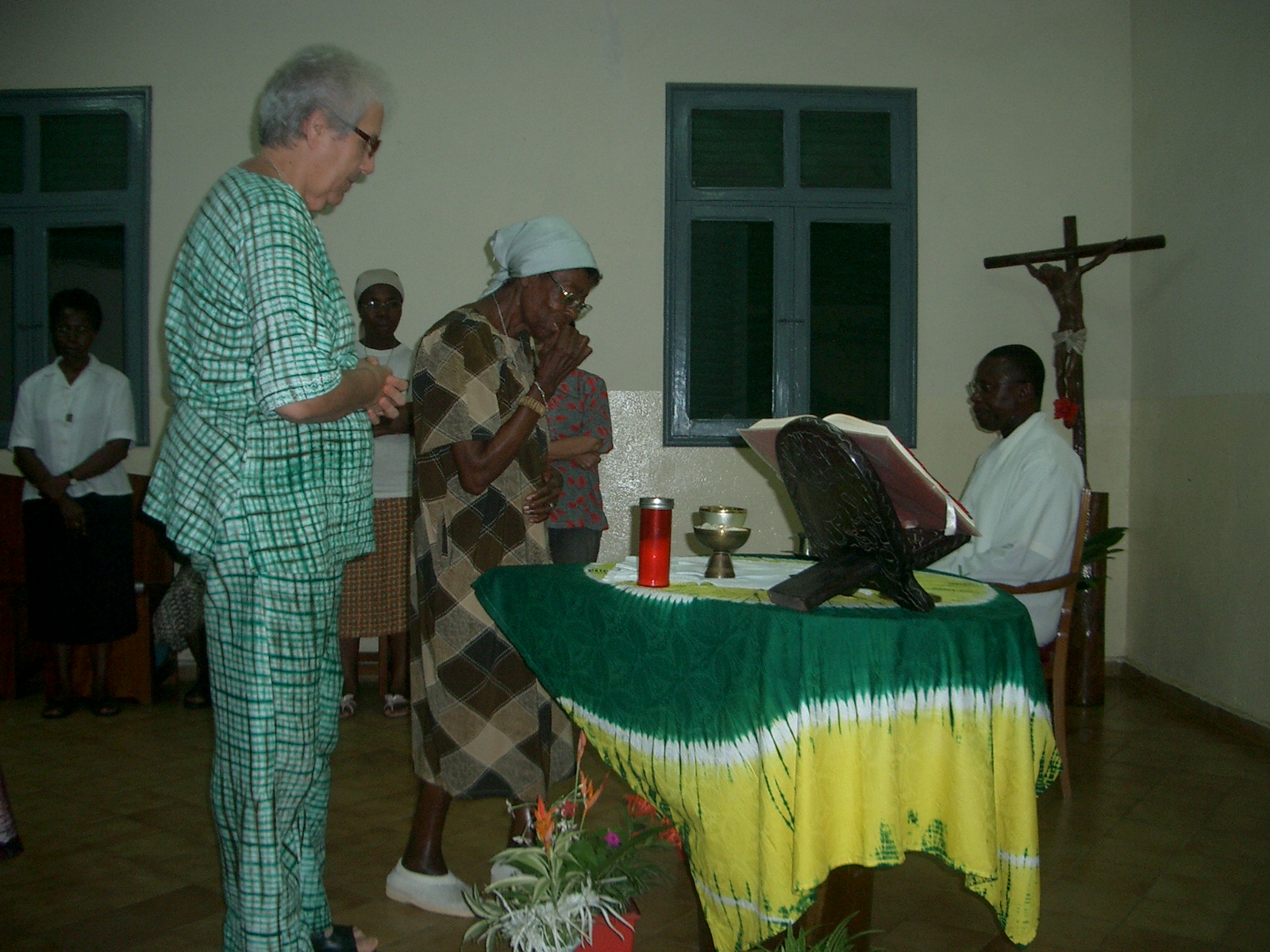 12/11/2014
3
“Anty Pi”, hasta luego, ruega al Dios de la Vida por todas tus hermanas que te queremos de corazón
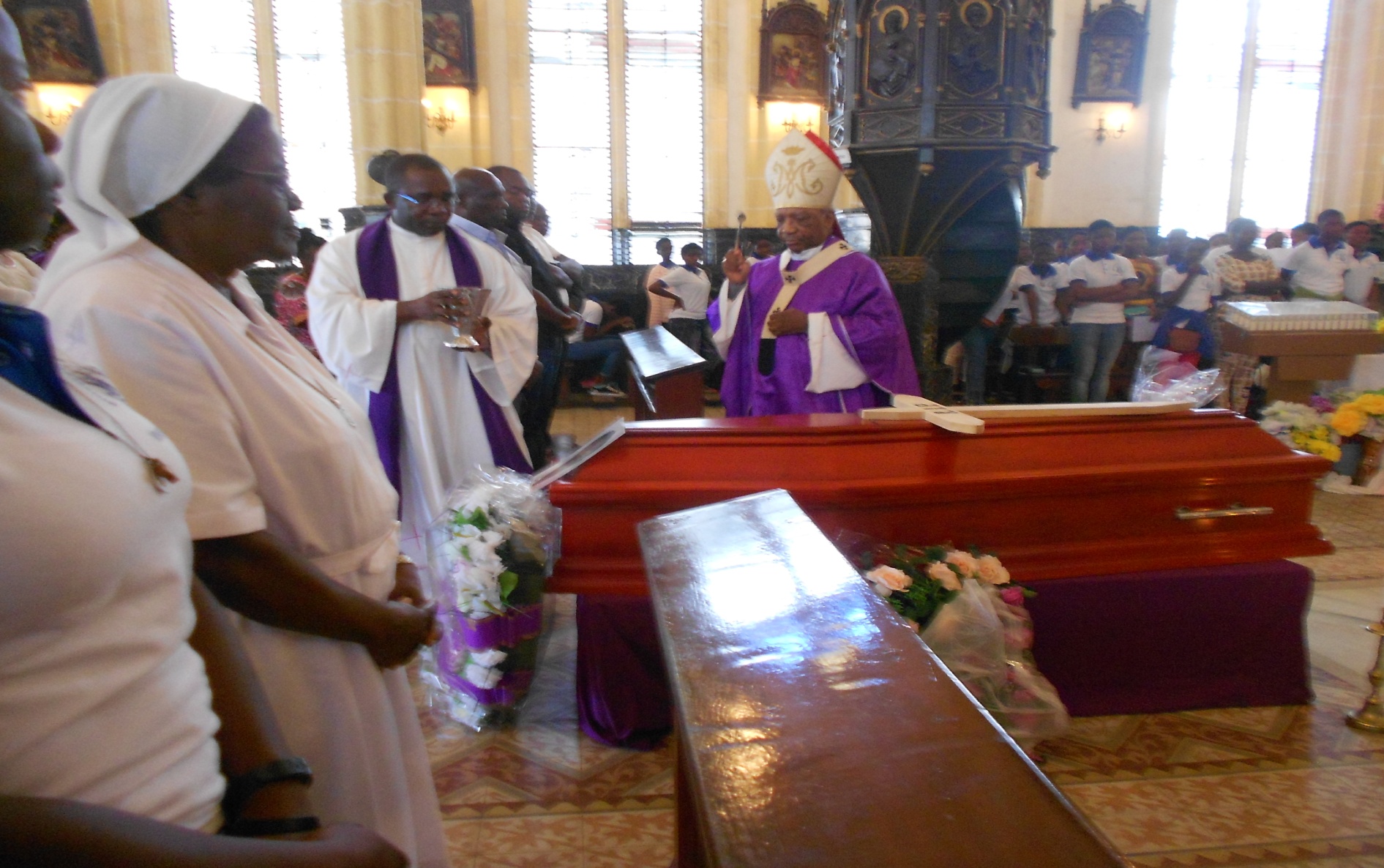 12/11/2014
4
Como Familia MIC. seguimos unidas a nuestras hermanas del Cielo.
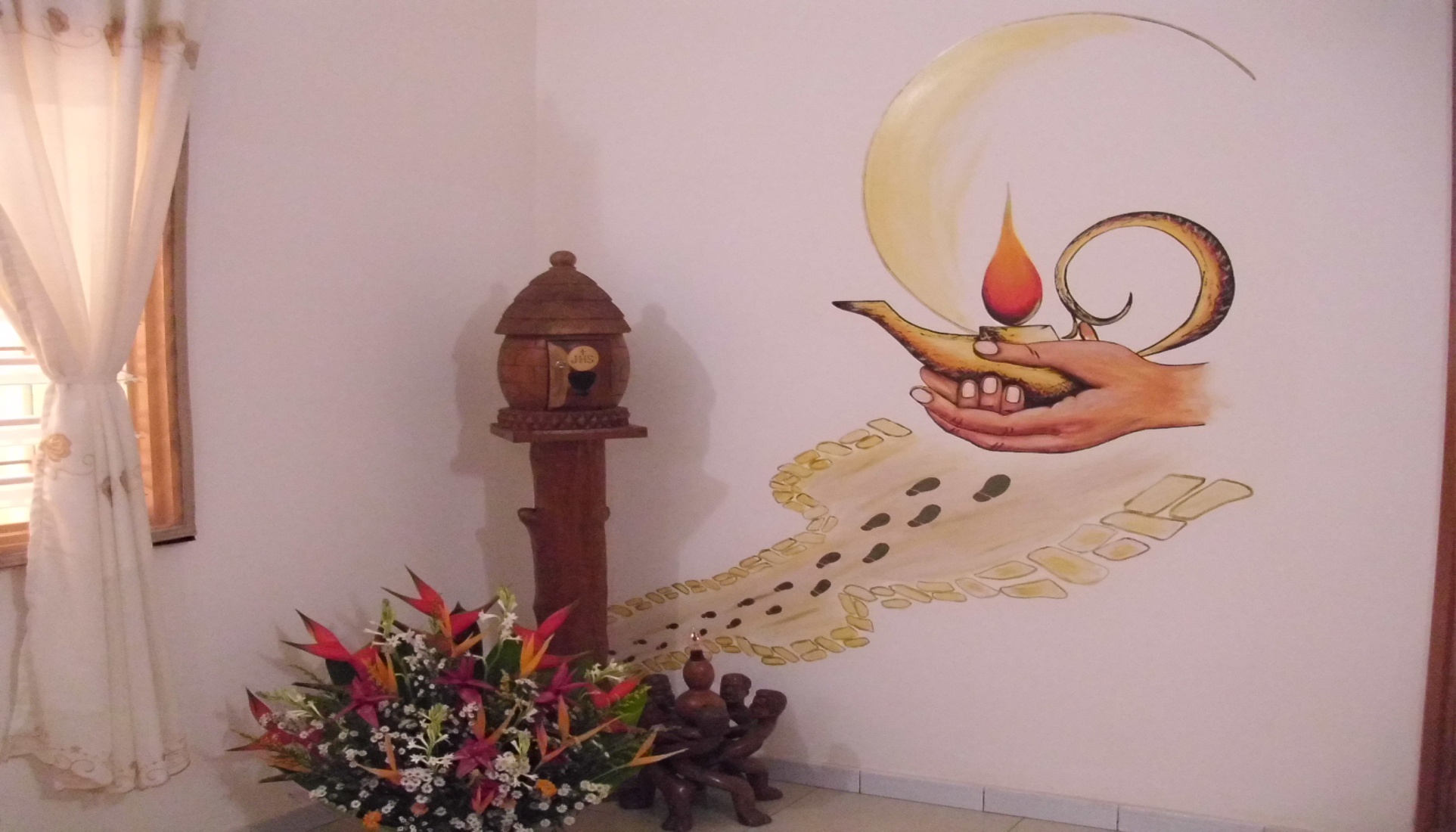 12/11/2014
5
¡Aleluya, resucito Cristo!. Resucitaremos con Él.
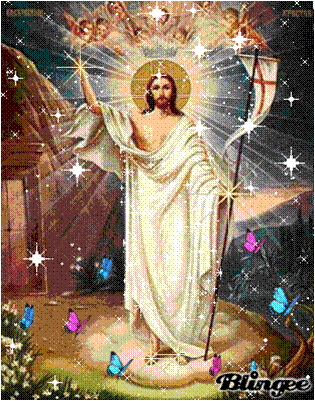 12/11/2014
6